Энергосбережение и экономия в сфере ЖКХ
Заместитель начальника 
отдела защиты прав потребителей

Похлебалова Елена Александровна
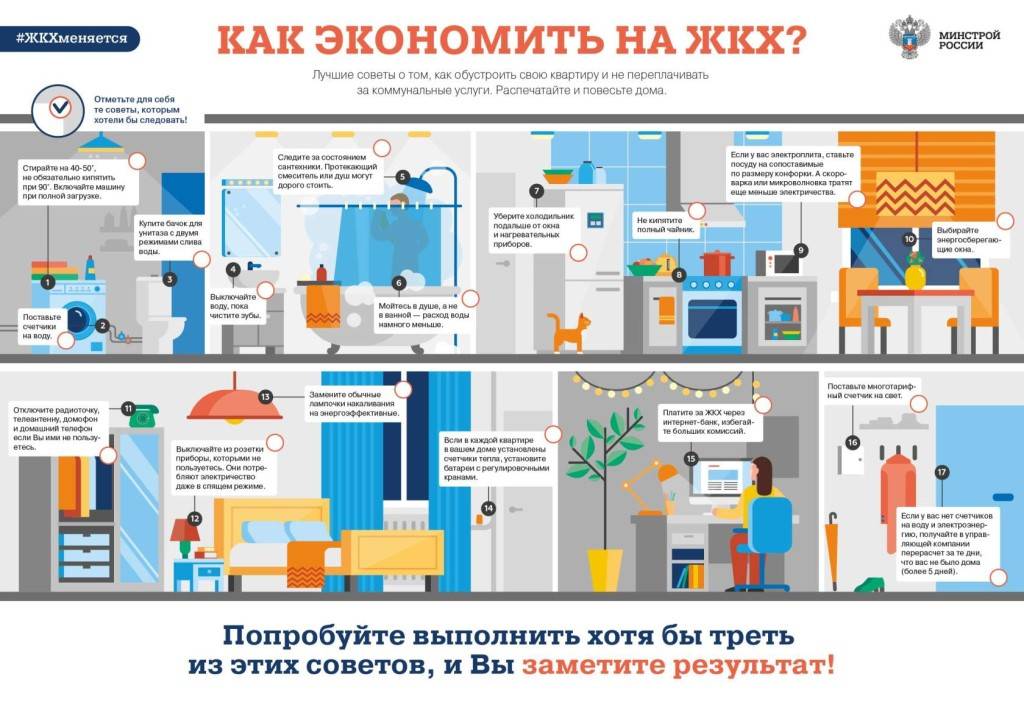 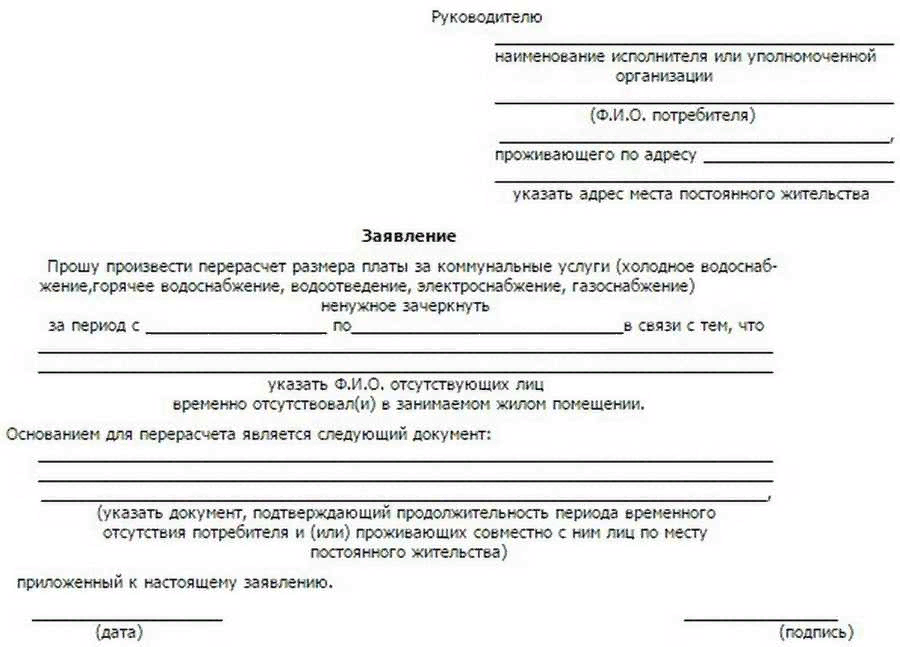 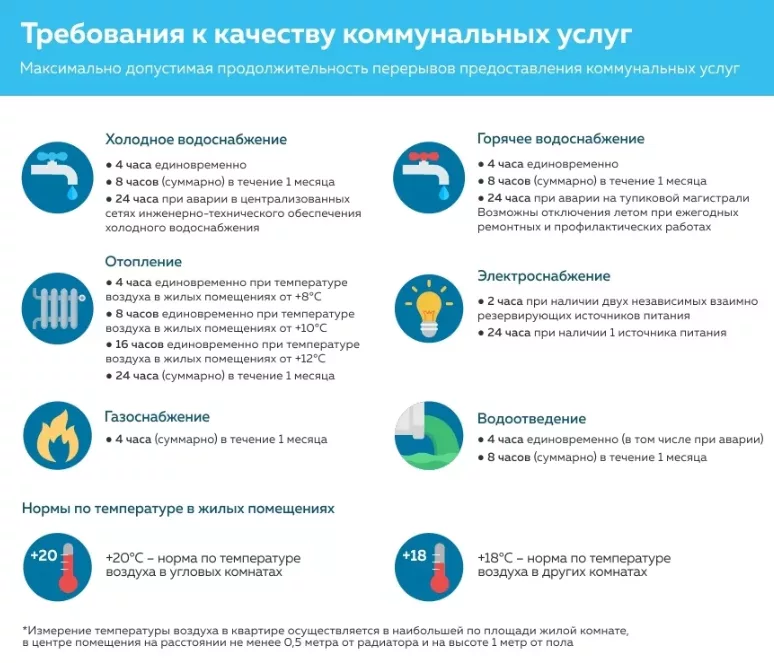 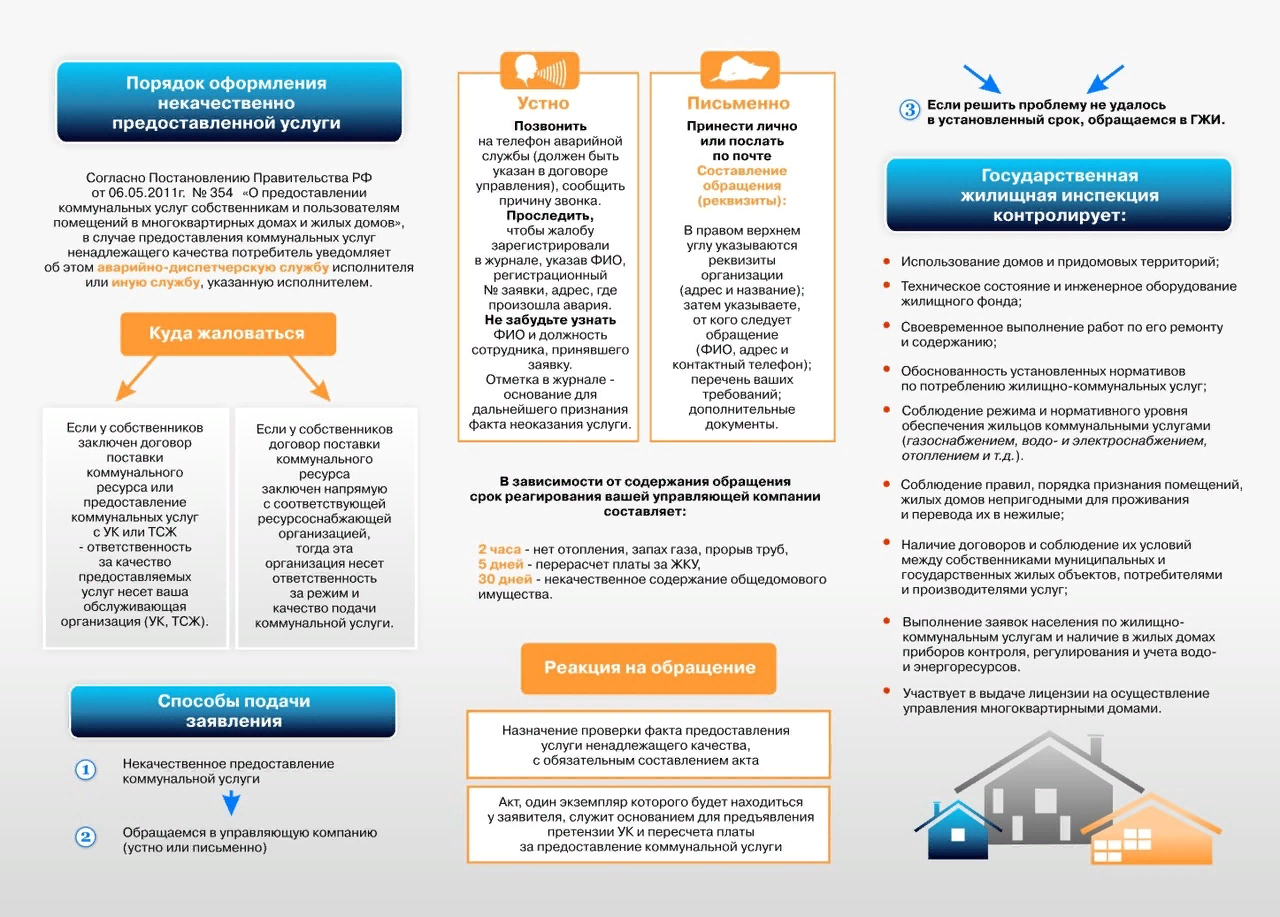 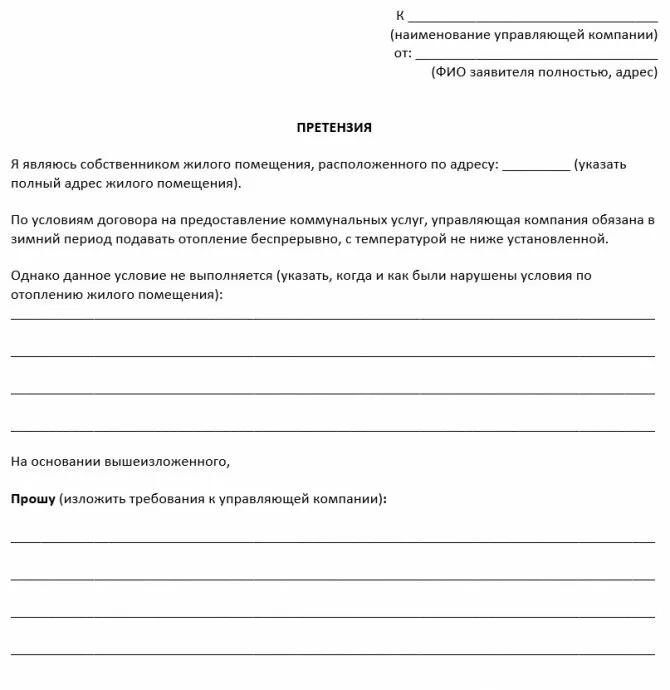 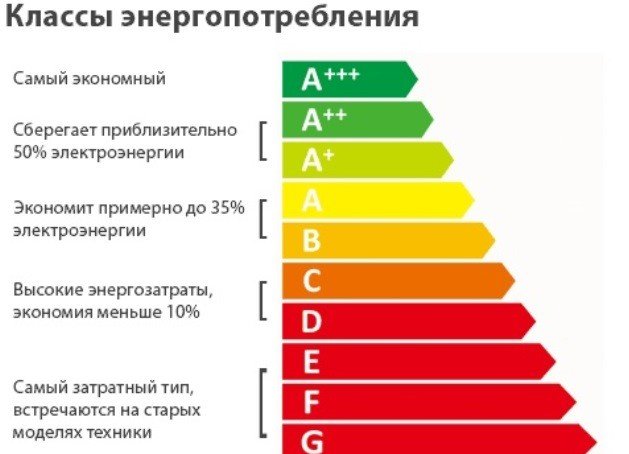 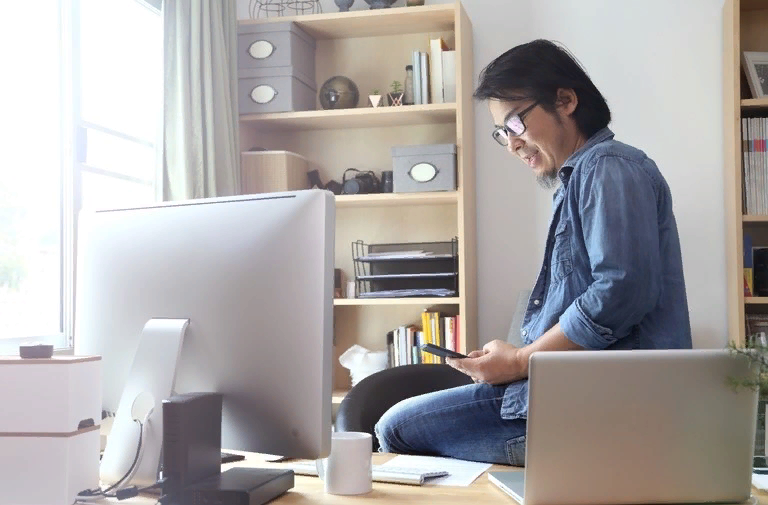 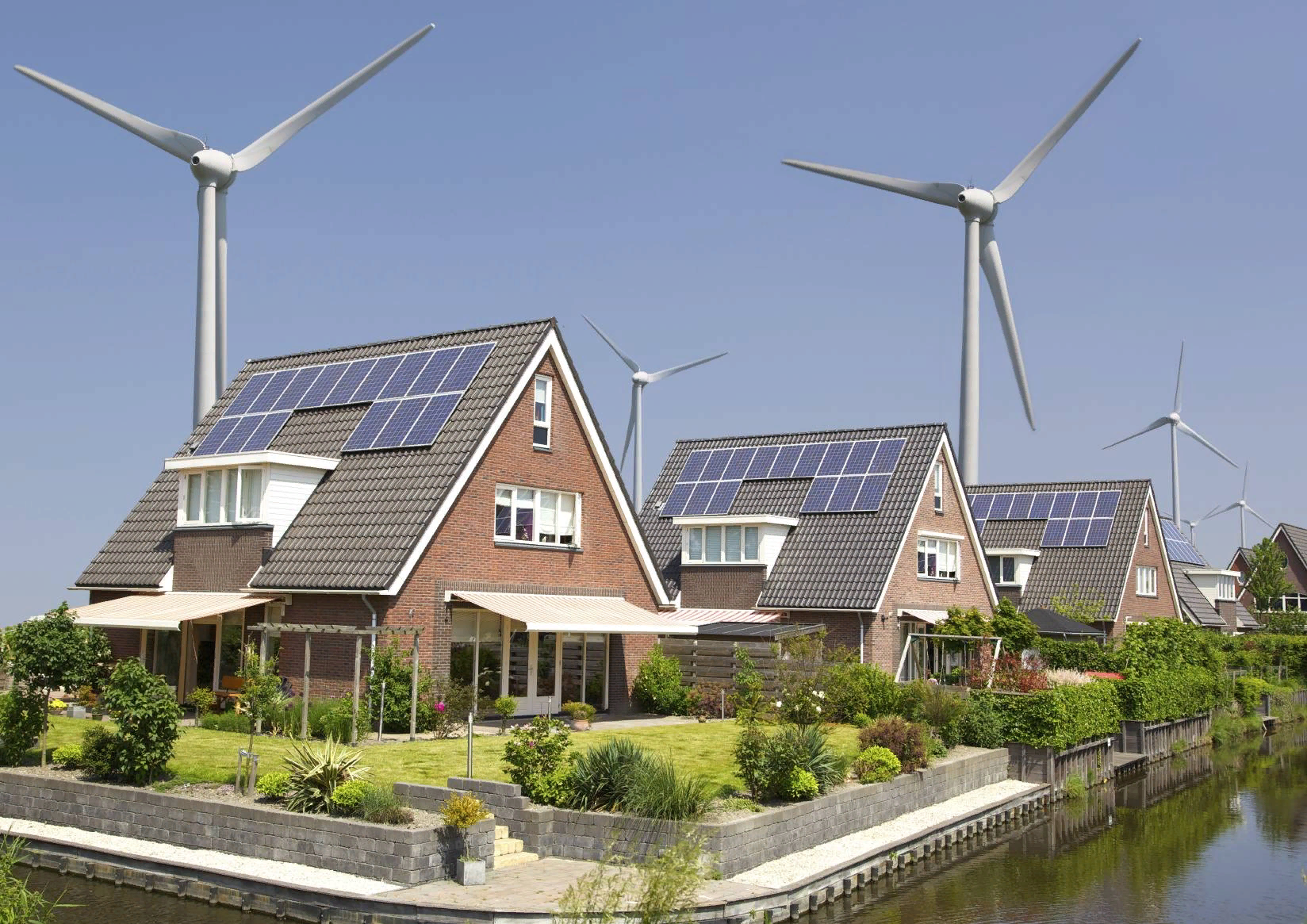 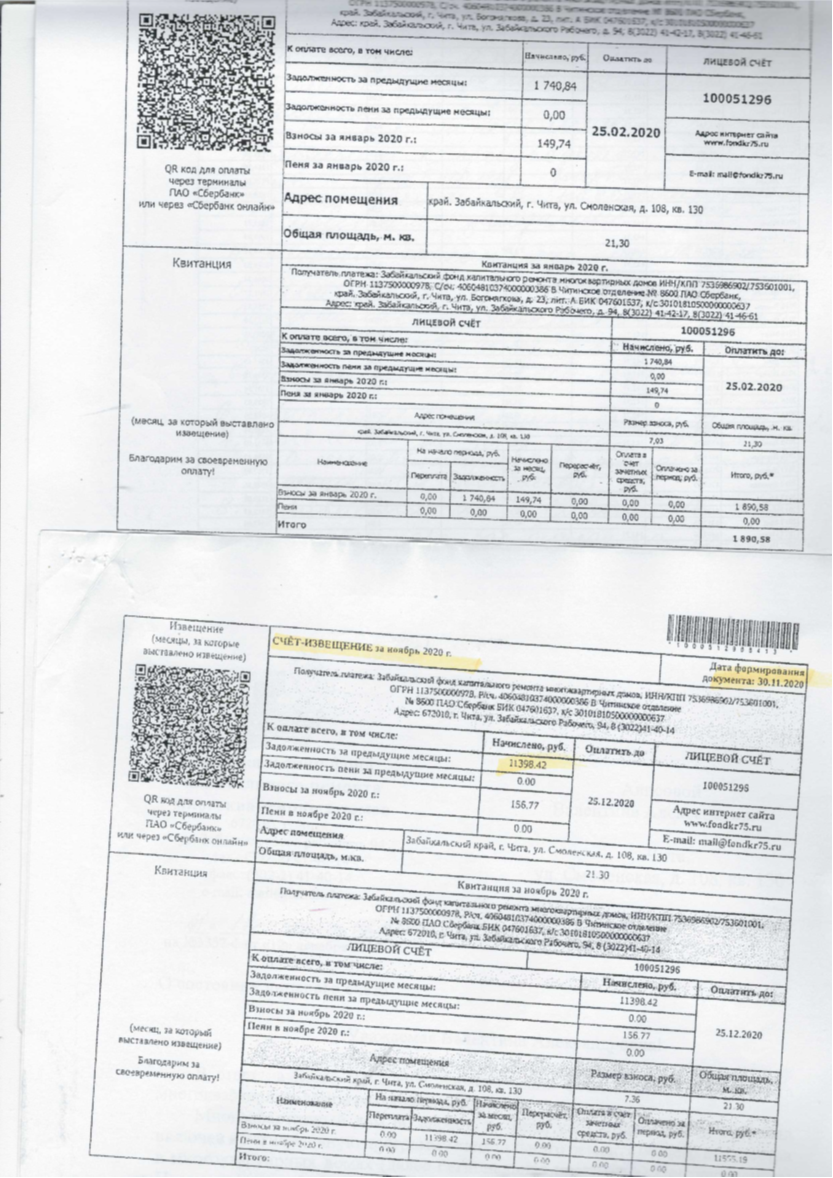 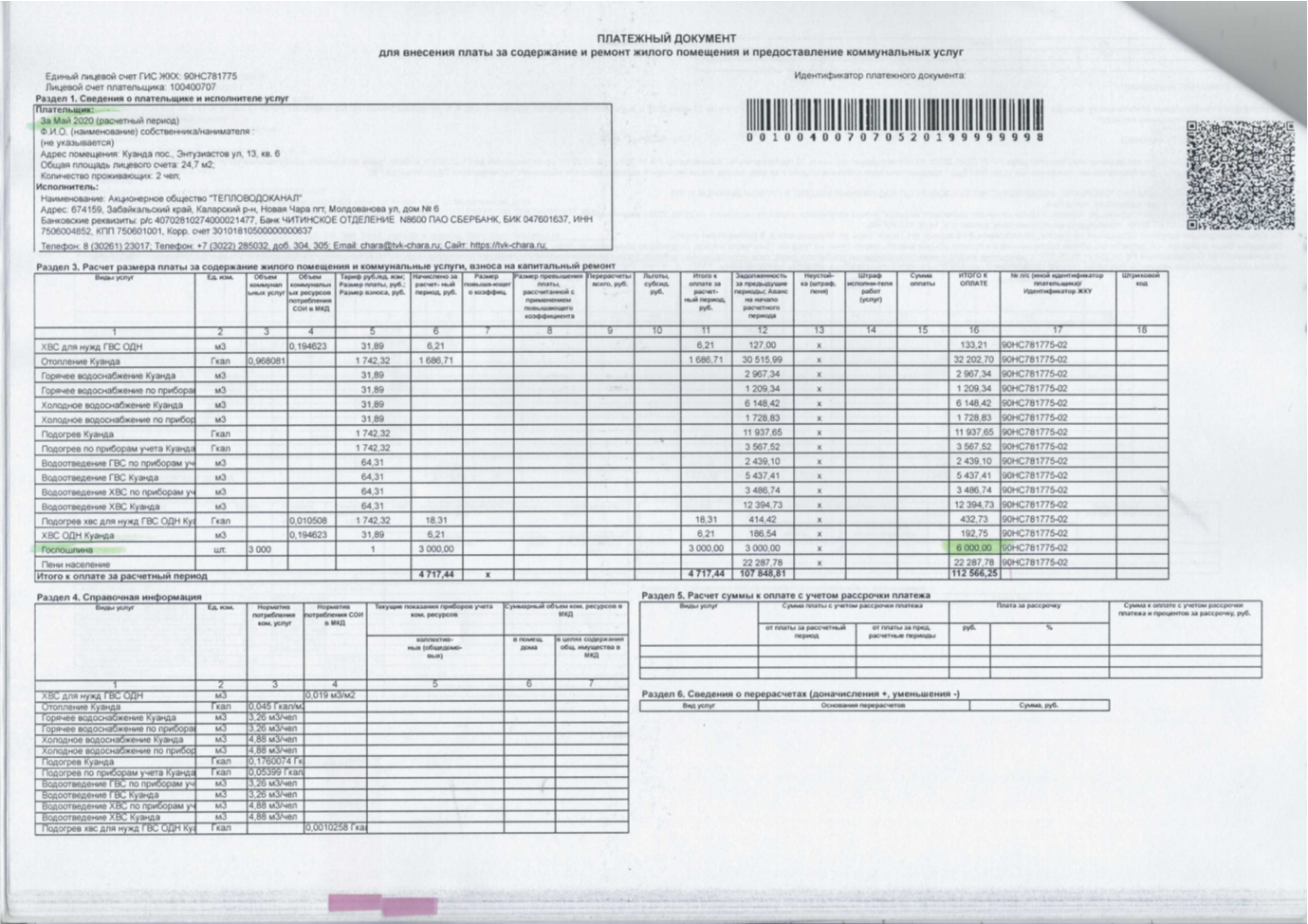 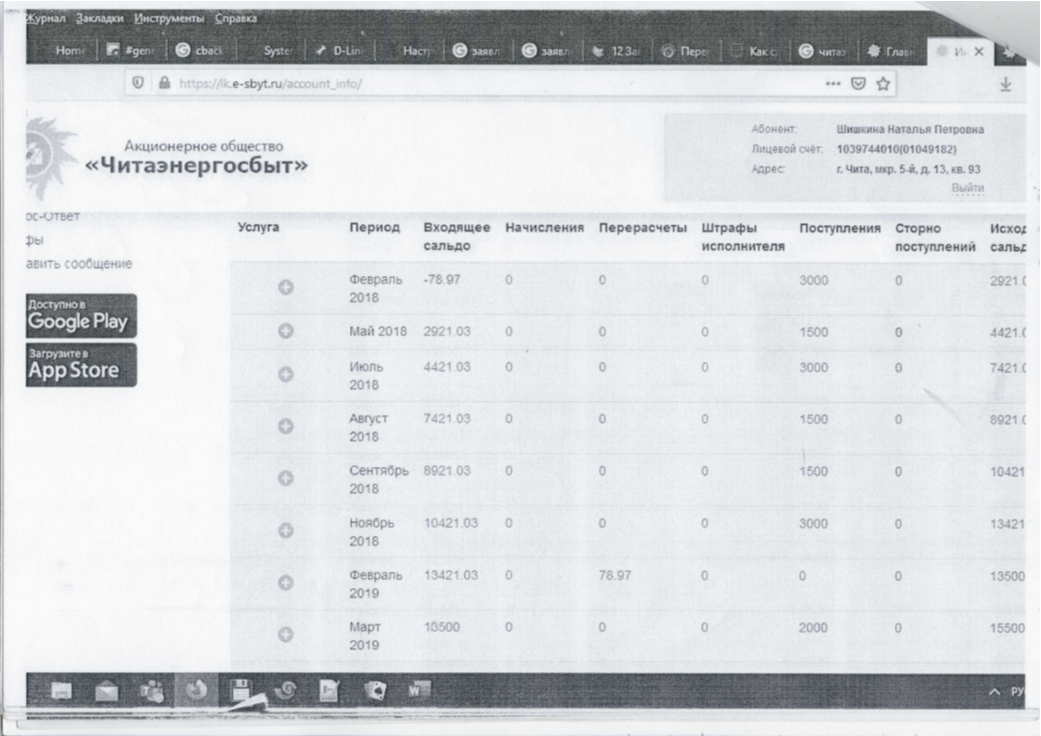 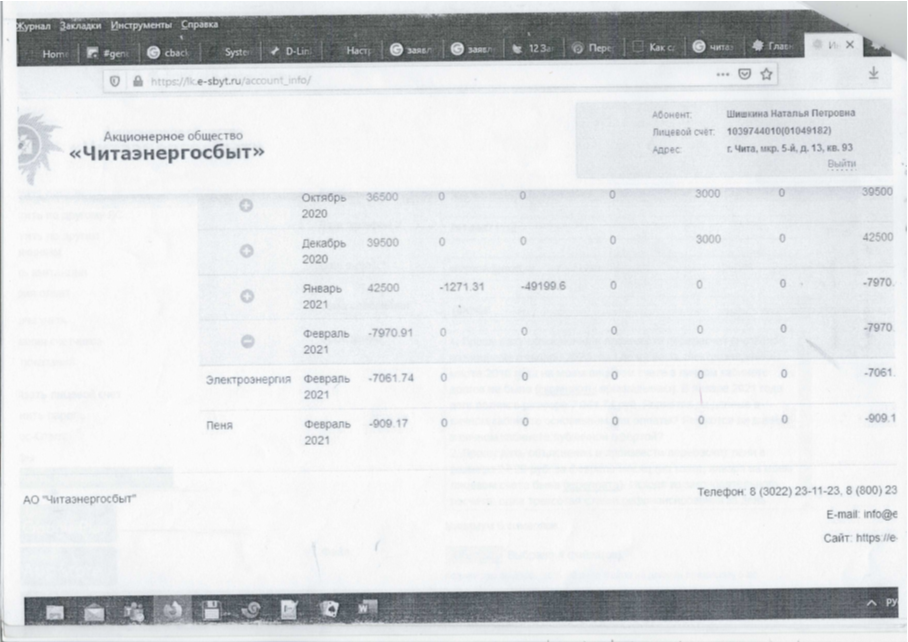 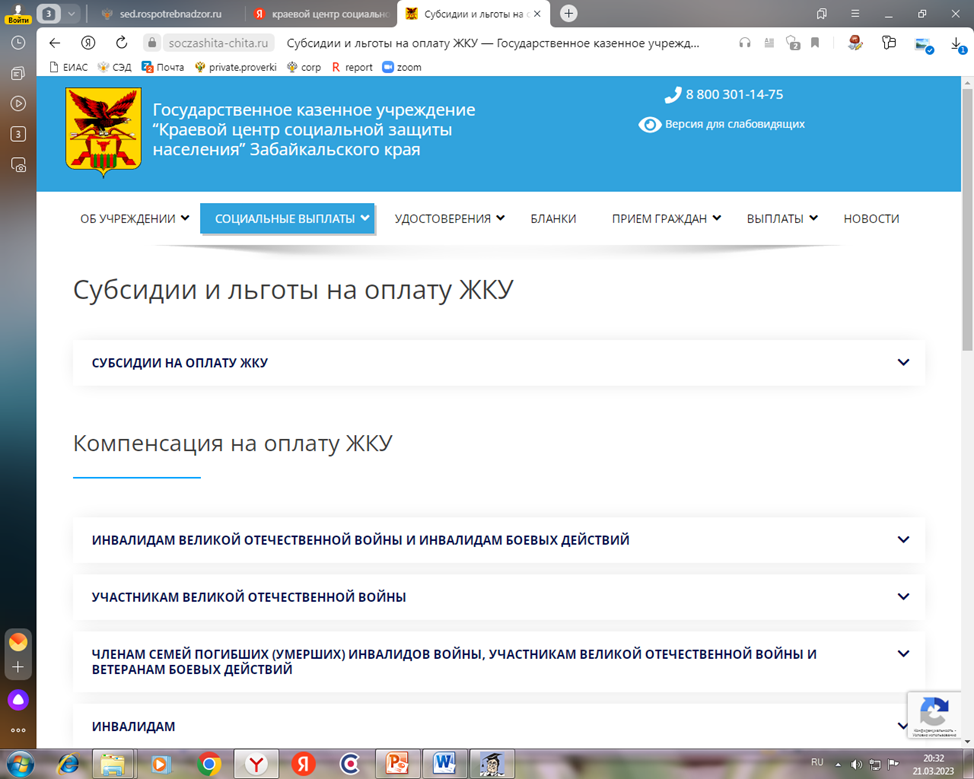 Спасибо за внимание!